EE 207
Chapter 3  The Fourier Series
Adil S. Balghonaim
Vectors in 2D
Vectors in 3D
N-Dimension
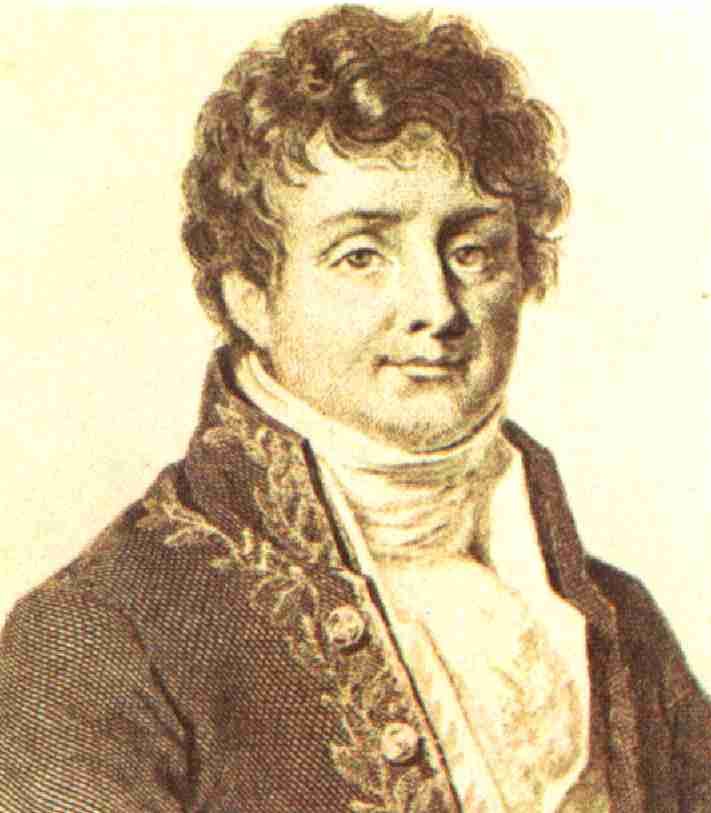 Jean Baptiste Joseph Fourier (21 March 1768 – 16 May 1830) 
was a French mathematician and physicist 
best known for initiating the investigation of Fourier series 
and their applications to problems of heat transfer 
and vibrations
Fourier observed that the addition of Sinusoidal functions with different frequencies and amplitude resulted in other periodical 
functions
Example
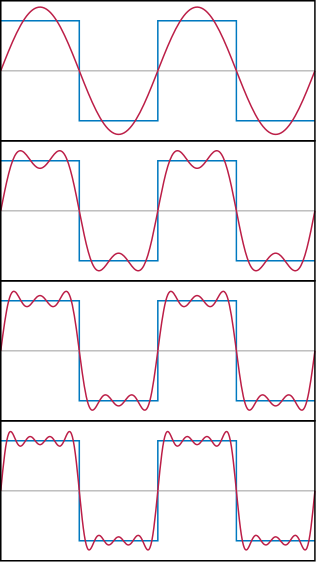 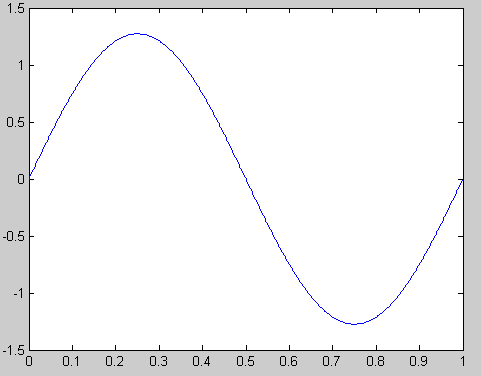 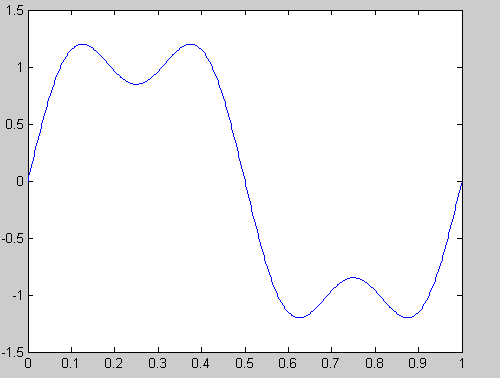 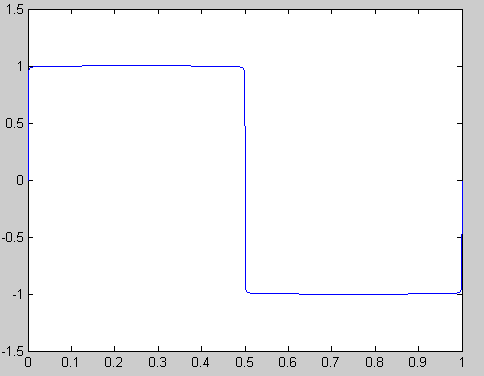 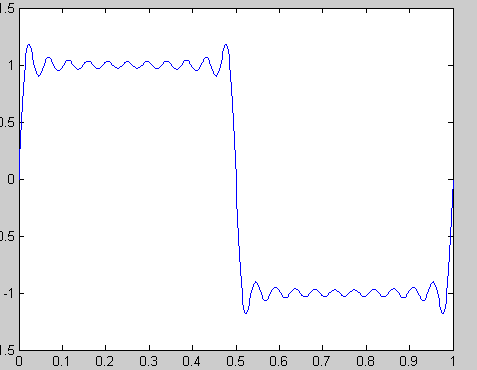 Fourier proposed the following:
For any periodical function of period
were
Then
Periodicals functions can be decomposed to sin and cosine functions
Similar to decompose a vector in terms of   i,j,k,…
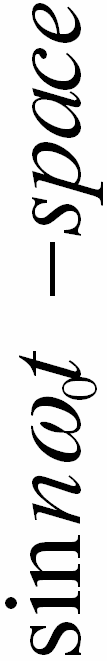 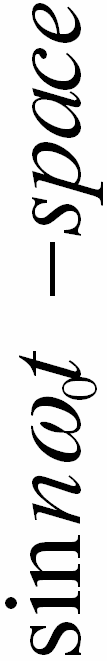 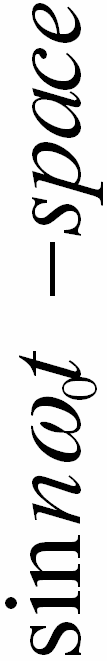 We seek to find the coefficients or coordinates
Integrating both side over one period
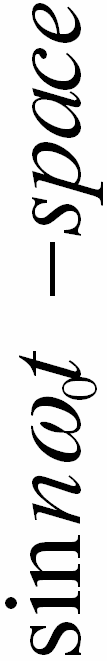 By comparison to the 2D-vector ,
Similarly
Multiplying both side by cos5w0t  and Integrating over one period
Integrating 
sinusoidal 
over one period
The average of  x(t)
Example 3-4
The average value of  x(t) = 0
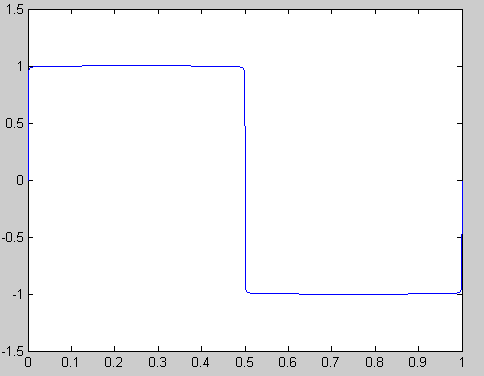 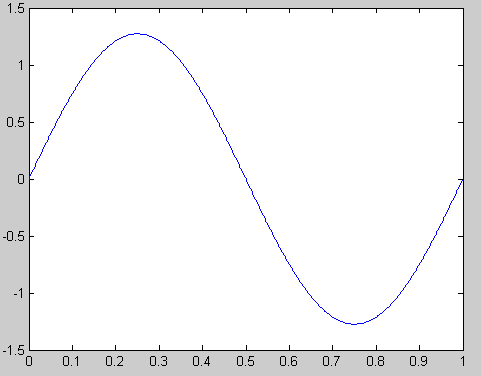 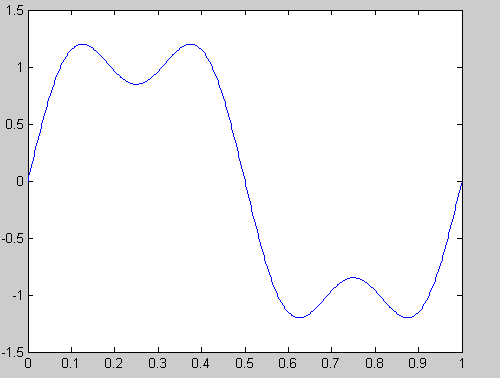 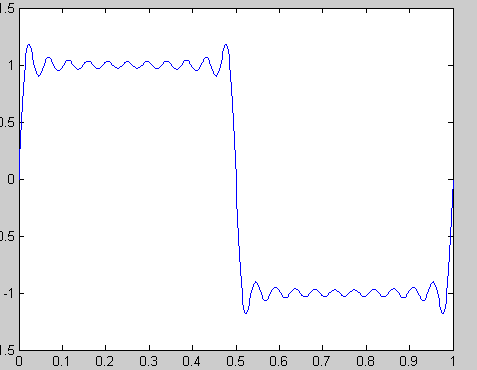 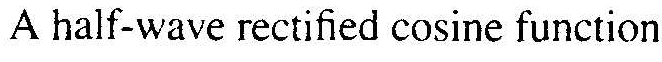 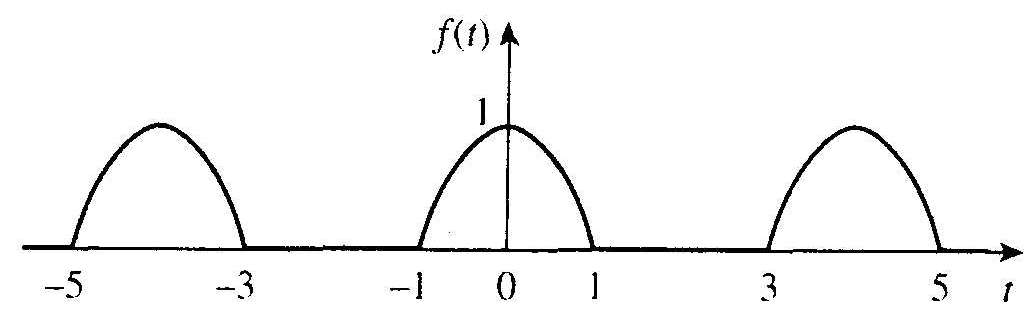 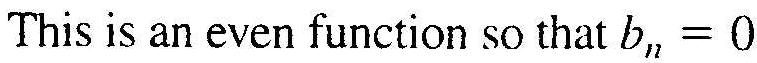 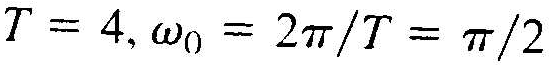 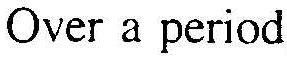 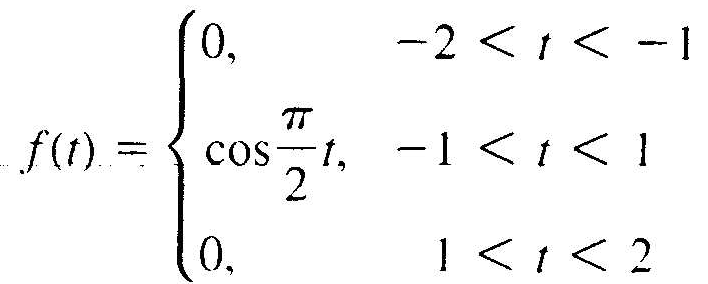 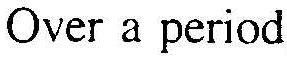 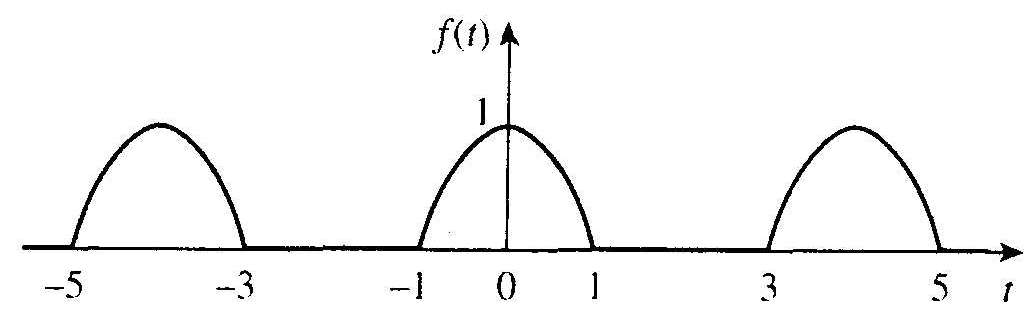 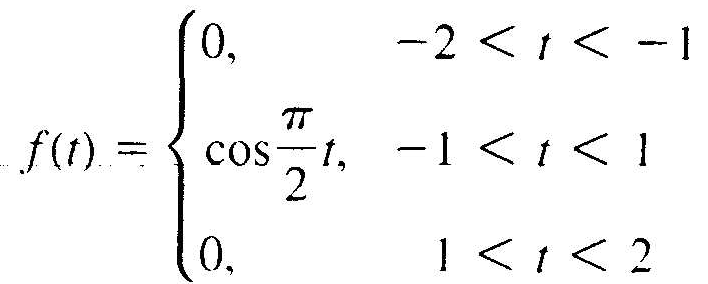 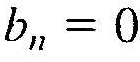 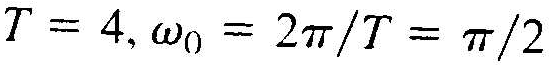 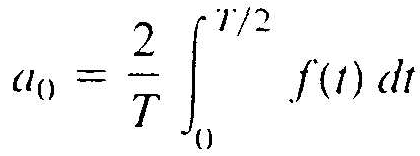 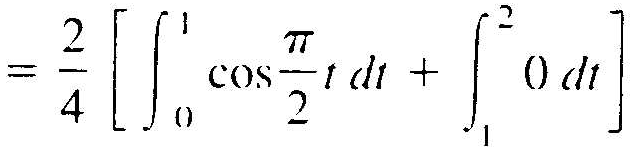 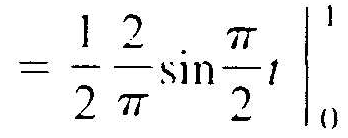 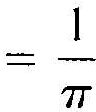 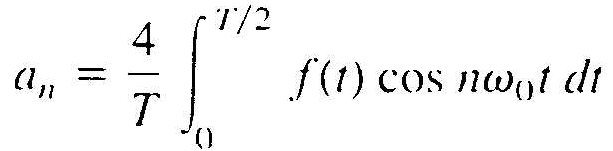 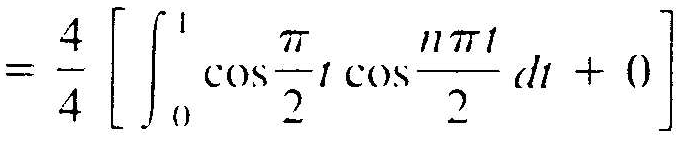 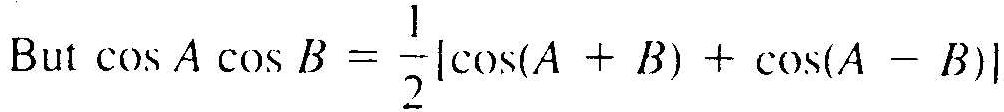 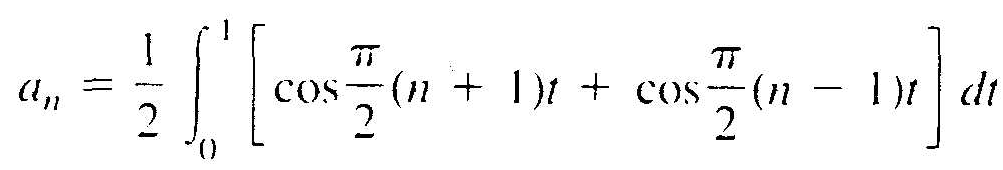 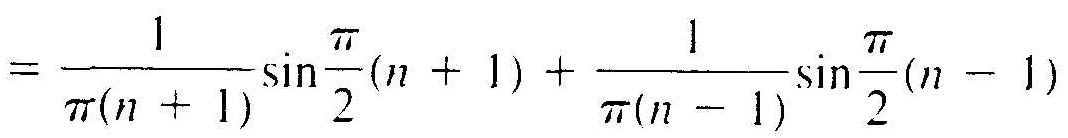 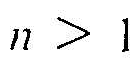 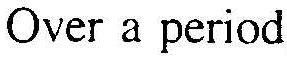 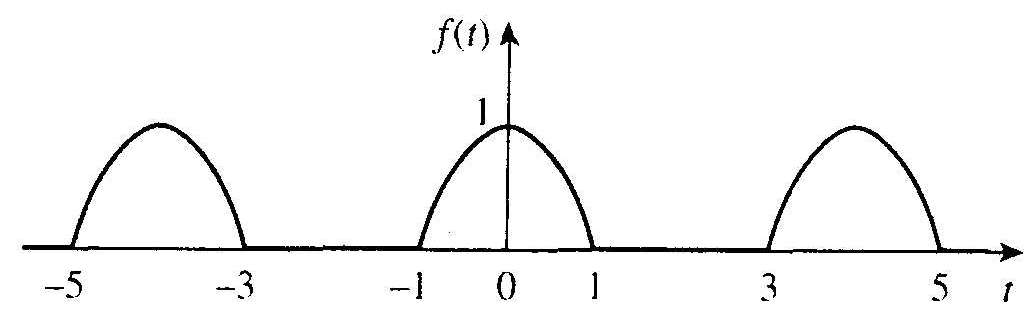 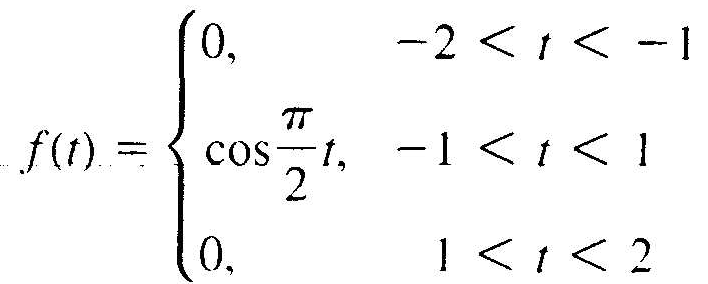 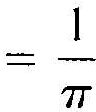 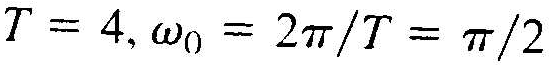 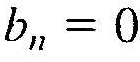 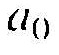 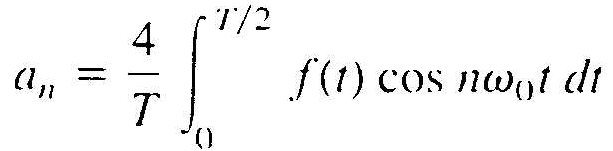 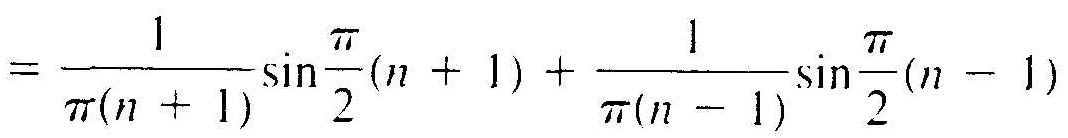 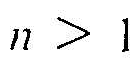 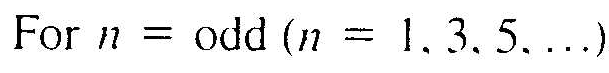 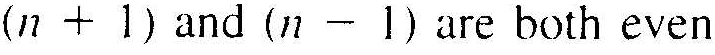 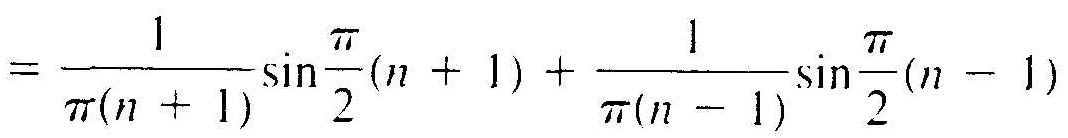 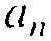 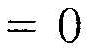 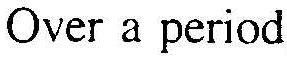 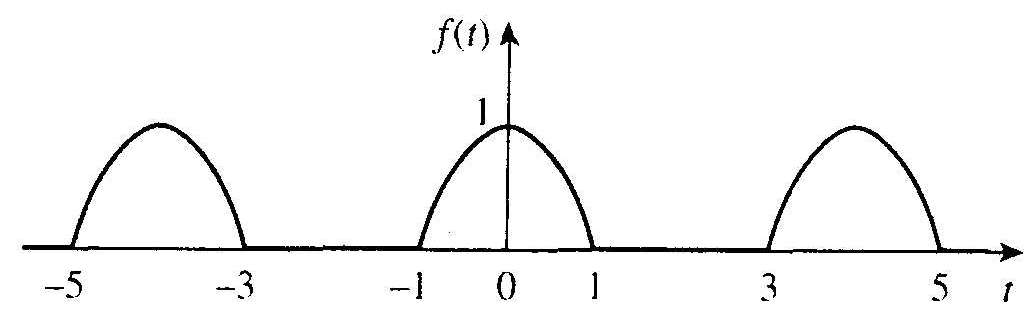 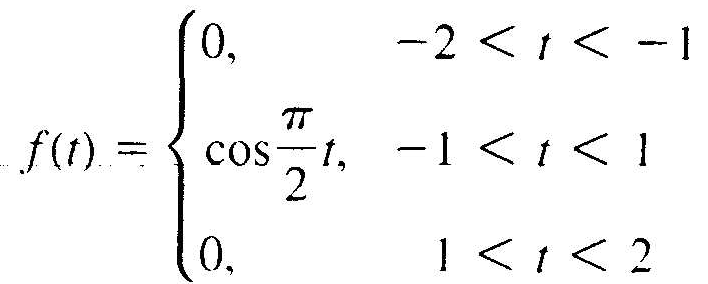 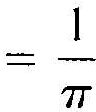 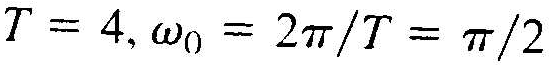 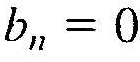 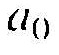 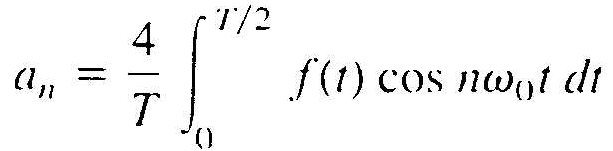 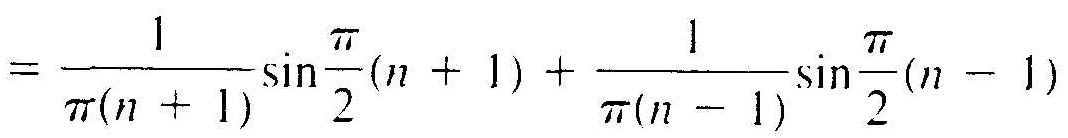 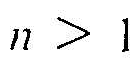 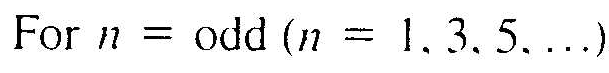 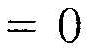 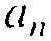 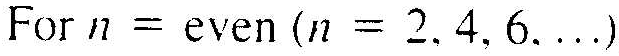 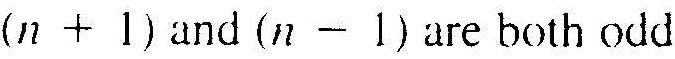 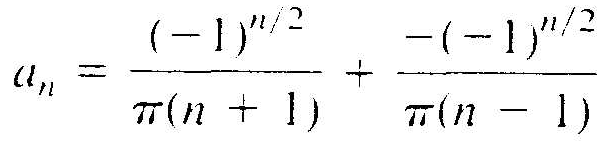 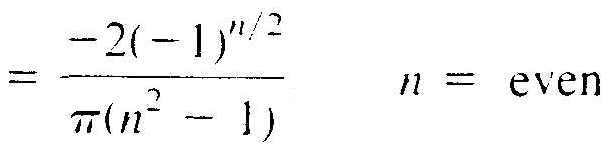 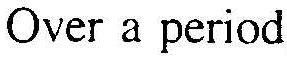 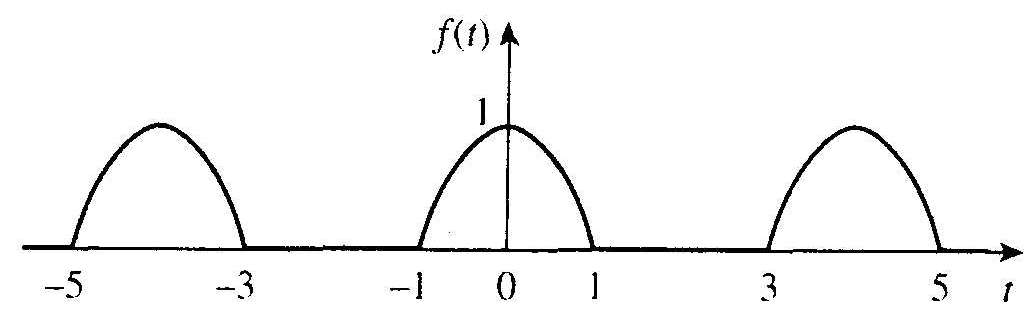 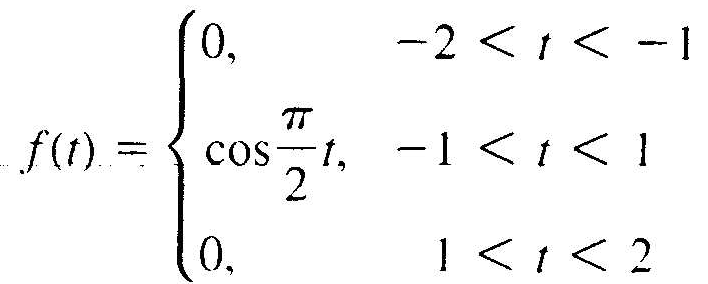 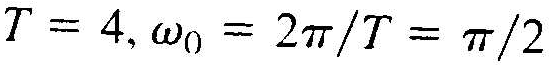 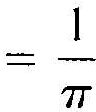 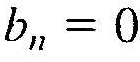 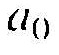 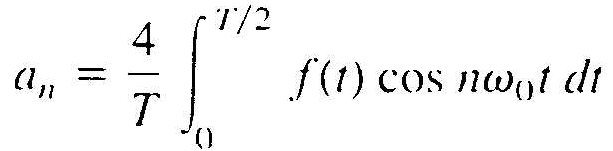 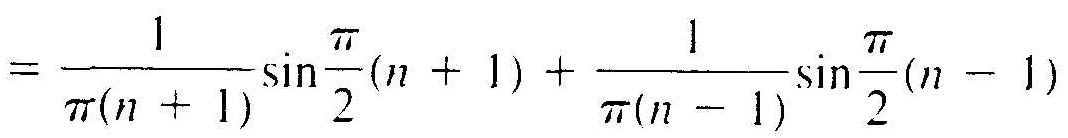 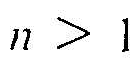 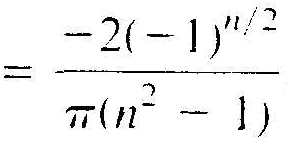 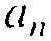 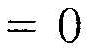 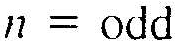 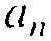 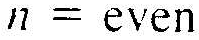 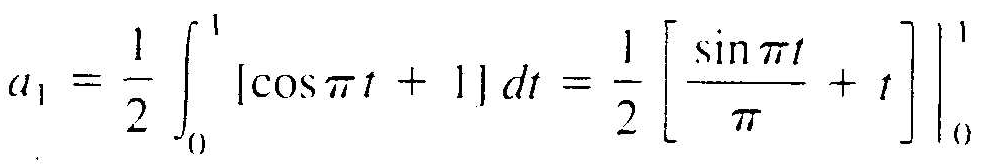 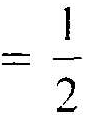 Now for  n =`1
term 1 and  term 2  are complex conjugate of each other
Then   we can write x(t) as
Where
Since
Since it is true for all m then it is true for all n
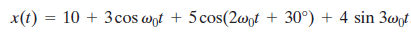 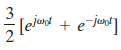 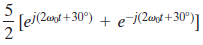 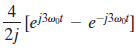 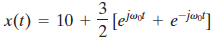 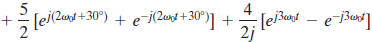 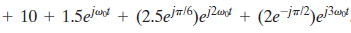 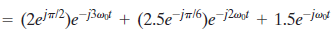 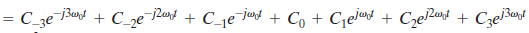 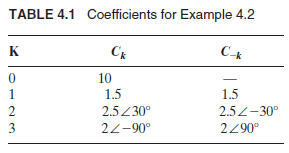 Example 3-6  Find the complex Fourier series coefficients for 
A half-rectified sine wave
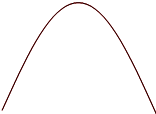 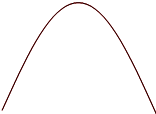 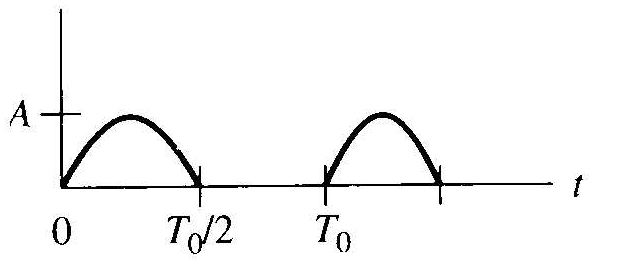 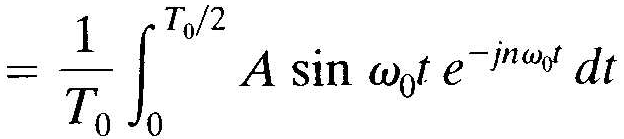 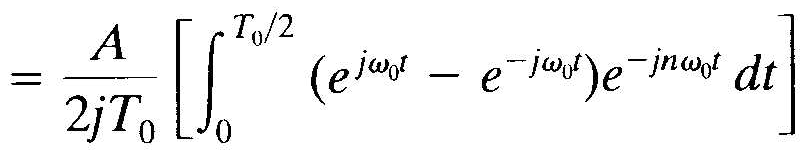 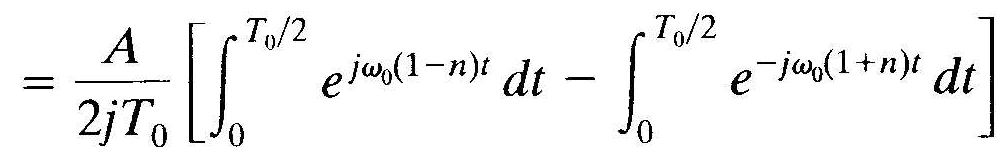 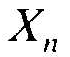 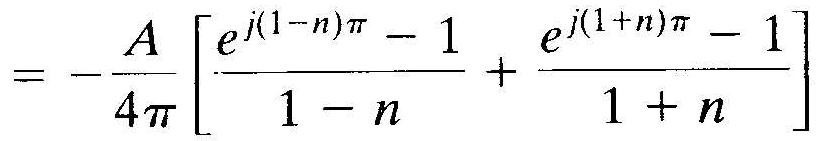 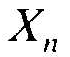 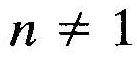 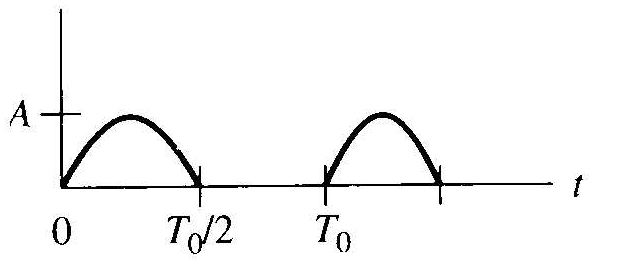 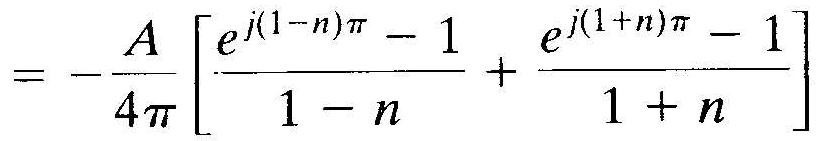 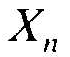 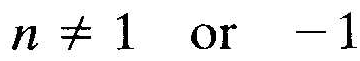 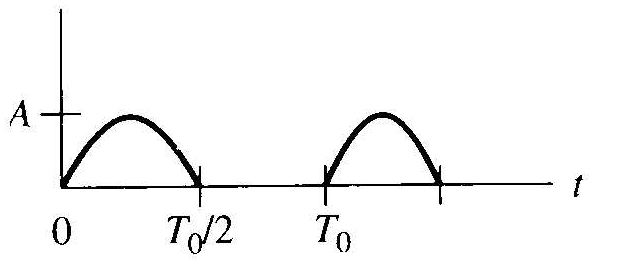 Similarly
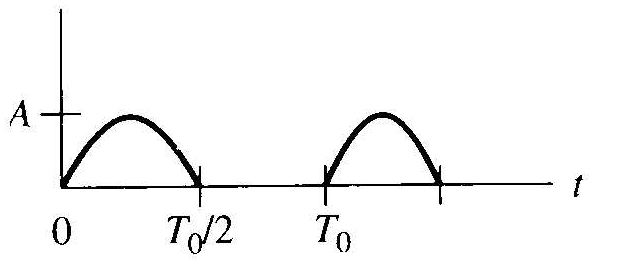 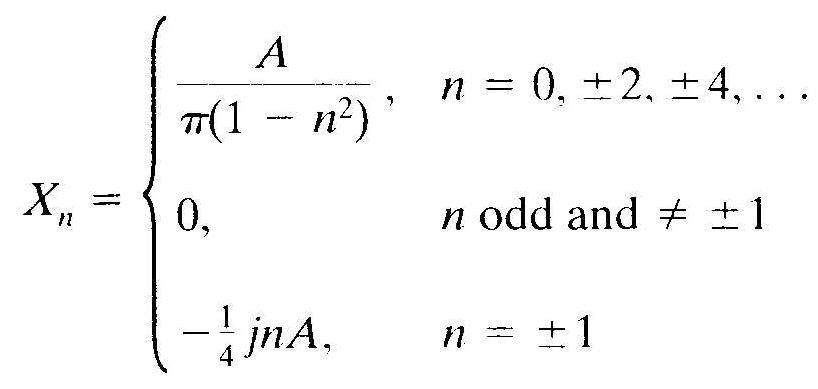 First Entry in Table 3-1
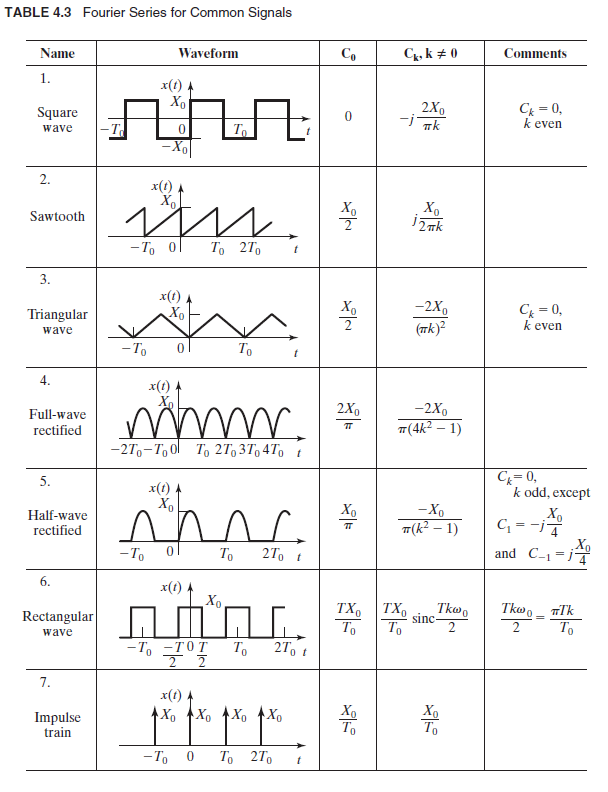 Table 3-1(old Book)
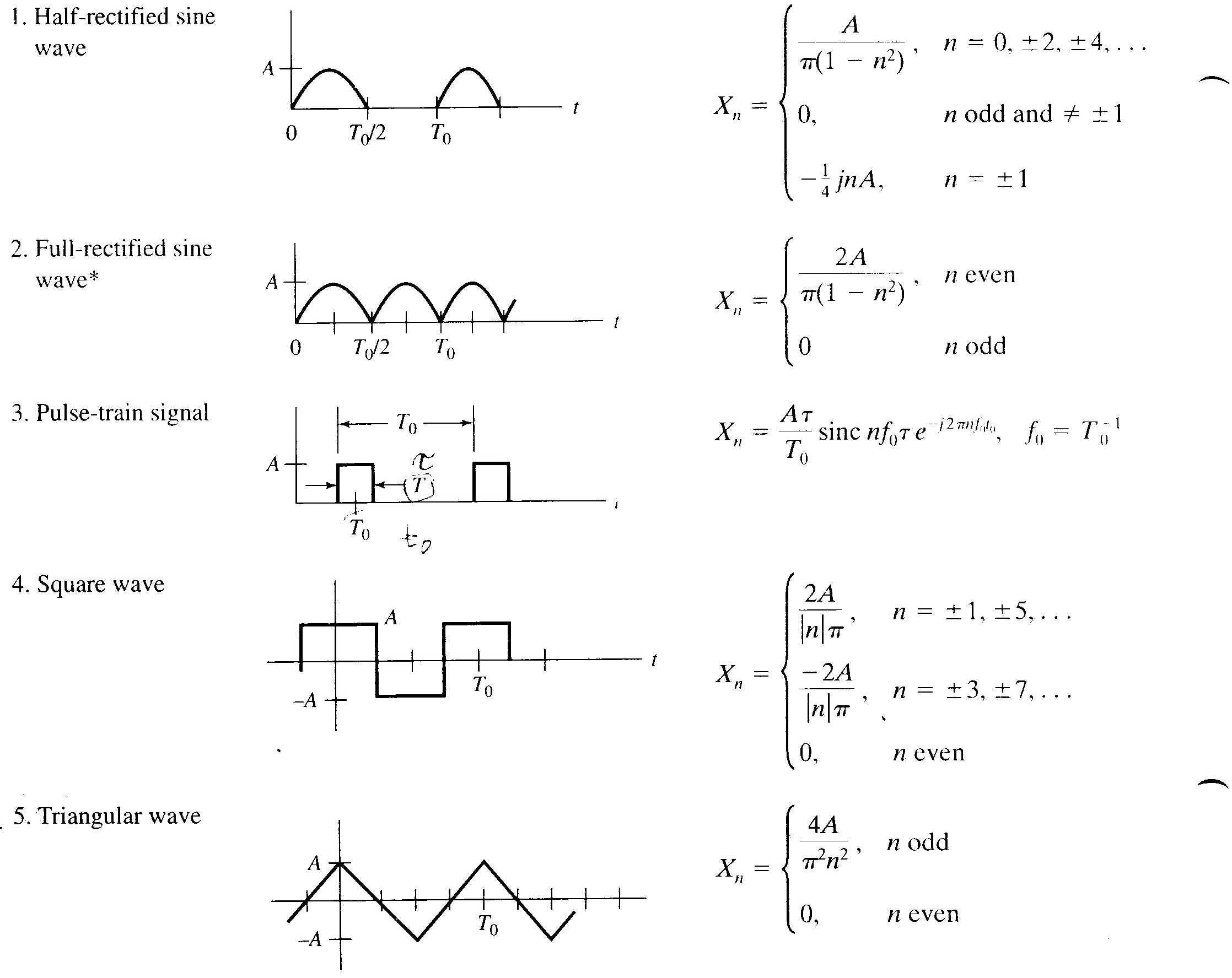 Symmetry  Properties of Fourier Series coefficients
Line Spectra
where
In general a complex number that can be represented as 
a phasor
Is a rotating phasor of frequency
Therefore,  x(t)  consists of a summation of rotating phasors
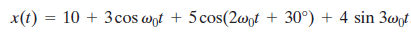 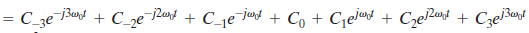 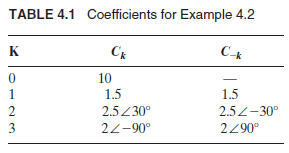 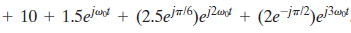 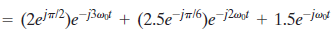 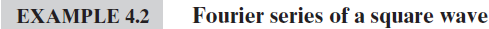 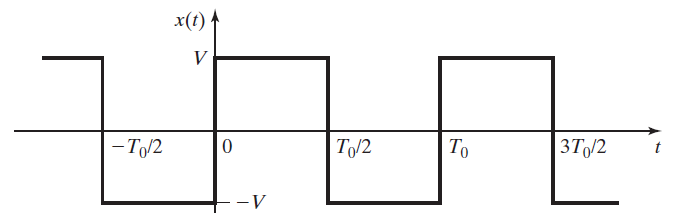 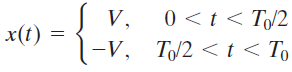 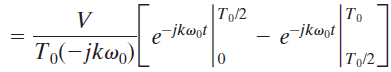 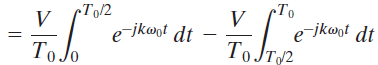 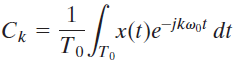 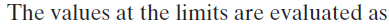 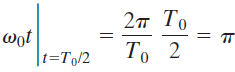 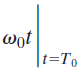 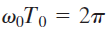 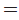 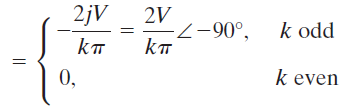 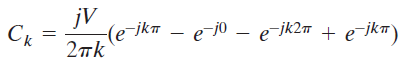 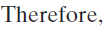 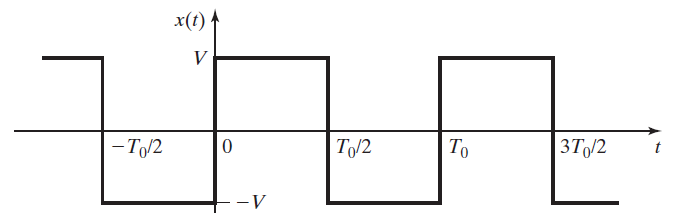 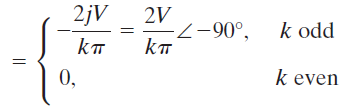 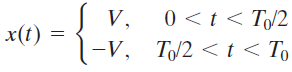 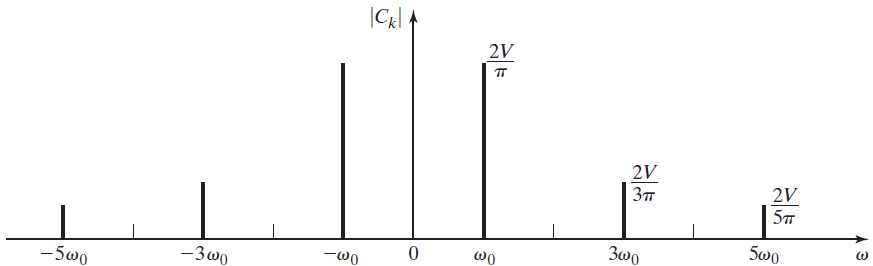 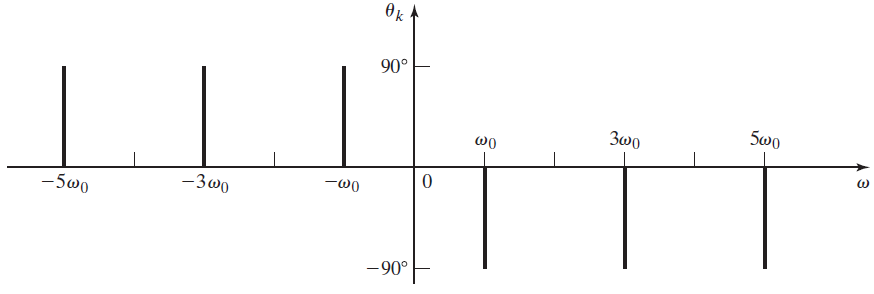 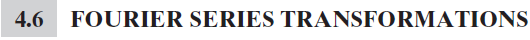 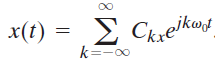 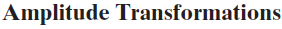 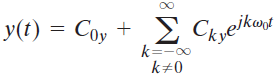 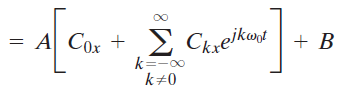 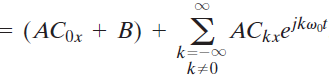 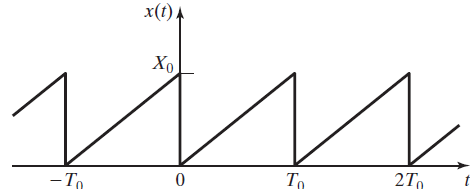 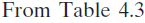 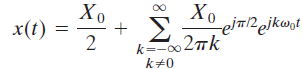 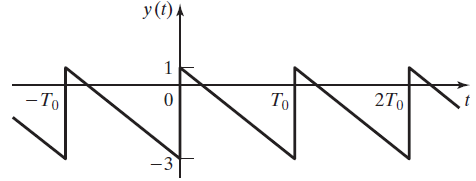 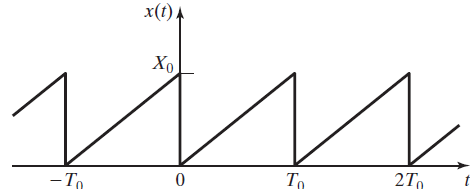 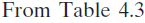 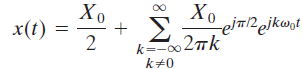 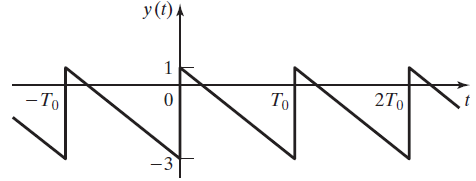 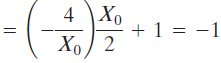 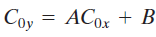 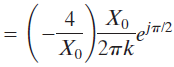 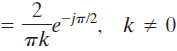 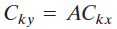